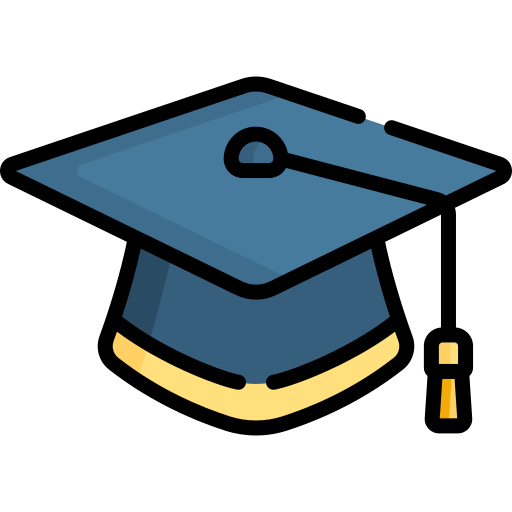 CERTIFICATE OF GRADUATION
OUR CONGRATULATIONS TO
For being creative and hard-working  this year
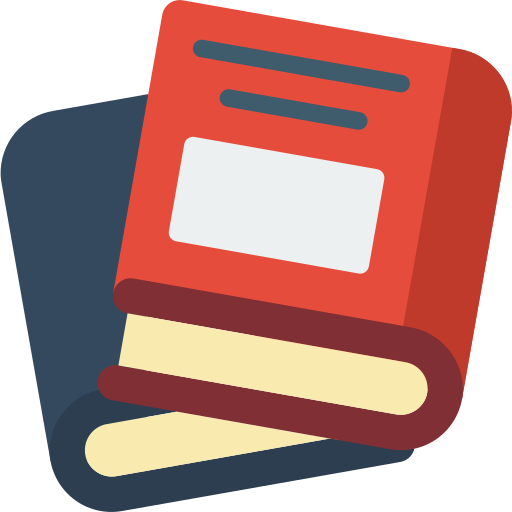 CEIP:
TEACHERS
SCHOOL YEAR    2019 - 2020
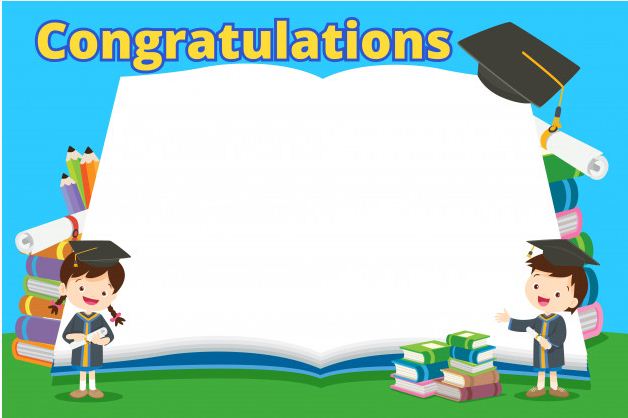 TO
For being hard-working and friendly during this year
CEIP:
Teachers:
SCHOOL YEAR 2019 - 2020